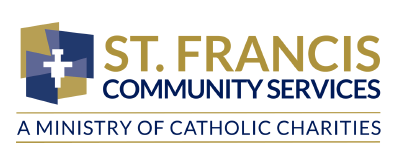 The Current State of Immigration
Who are the foreign born?
*Statistics are from the Migration Policy Institute (MPI)
* Statistics from Pew Research Center
Missouri and Immigration
Missouri is ranked 41 out of 50 states for percentage of foreign-born residents 
St. Louis County		76,300 immigrants
St. Louis City		20,600 immigrants
St. Charles County	16,300 immigrants 
In 2023, St. Louis experienced the largest one-year increase in it immigrant population (15 counties-have largest population on record)**
In addition to the 4% immigrant population, another 4% are citizens with at least one immigrant parent
An estimated 60,000 immigrants in Missouri are undocumented, 1% of the population
Immigrants make up 5% of the Labor Force  (compared to 17%  of US Labor Force)
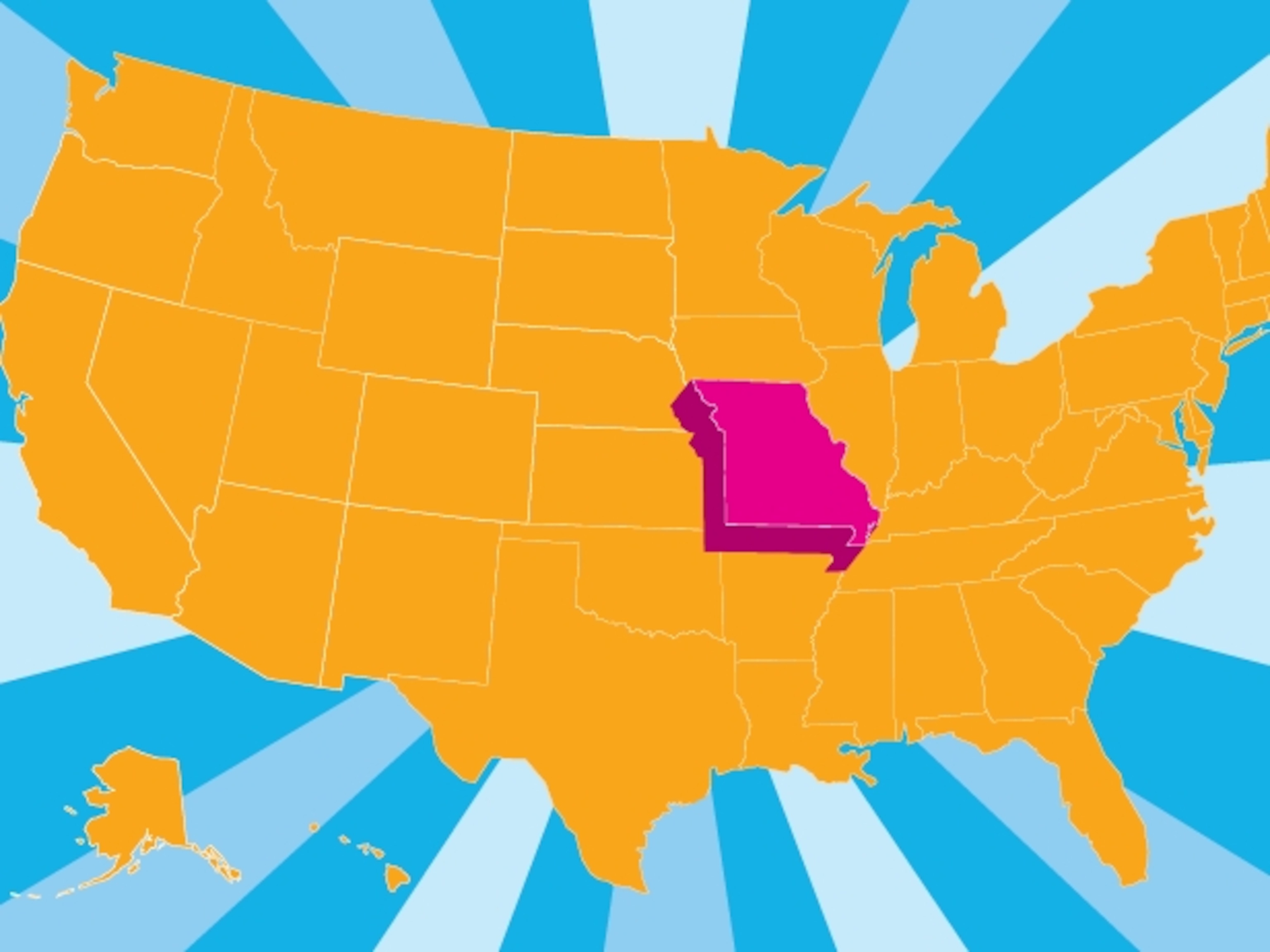 *Statistics from MPI
**ACS Data
Citizenship and Legal Status of the US Foreign-Born Population, 2019
Source: MPI
Why Do People Migrate?
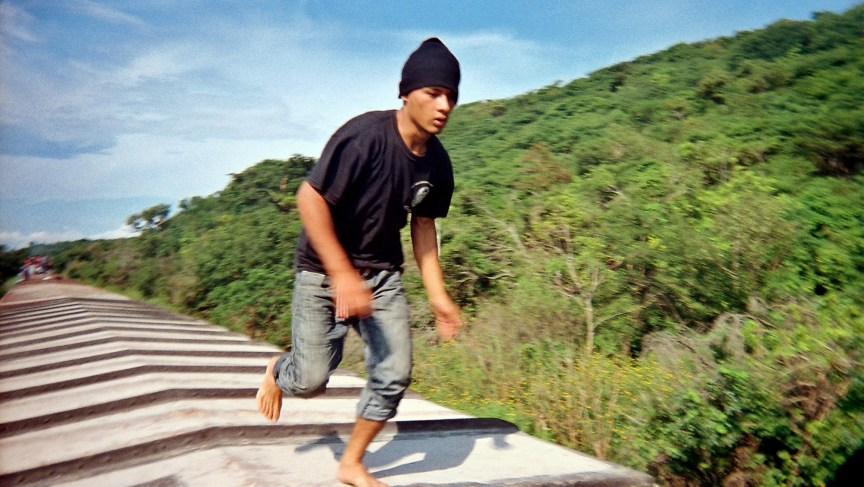 Better life for their children

Better Education/More employment opportunities

Economic Hardship in country of origin

Family connections in the U.S.

Inhospitable environments in country of origin
[Speaker Notes: Reasons for migration: 
-Rejoining family already in the United States-Fleeing violent communities or abusive family relationships-Find work to support their families
-Access to education and health care

OJO - Migration is not always a CHOICE - how do we think about CHOICE - when did we DENY THEIR CHOICE? (ie denial of right to stay home)]
Our National Immigration Crisis
Immigration System is badly outdated: 
Almost no employment visas for persons without a college degree, despite our need for “low-skilled” labor
One must have a close U.S. citizen relative (e.g. spouse, parent, or adult child) to receive an immigrant family visa.

Immigration Reform has been stalled in Congress

Immigration Courts have a 1.3 million case backlog-over 49,000 in our Court
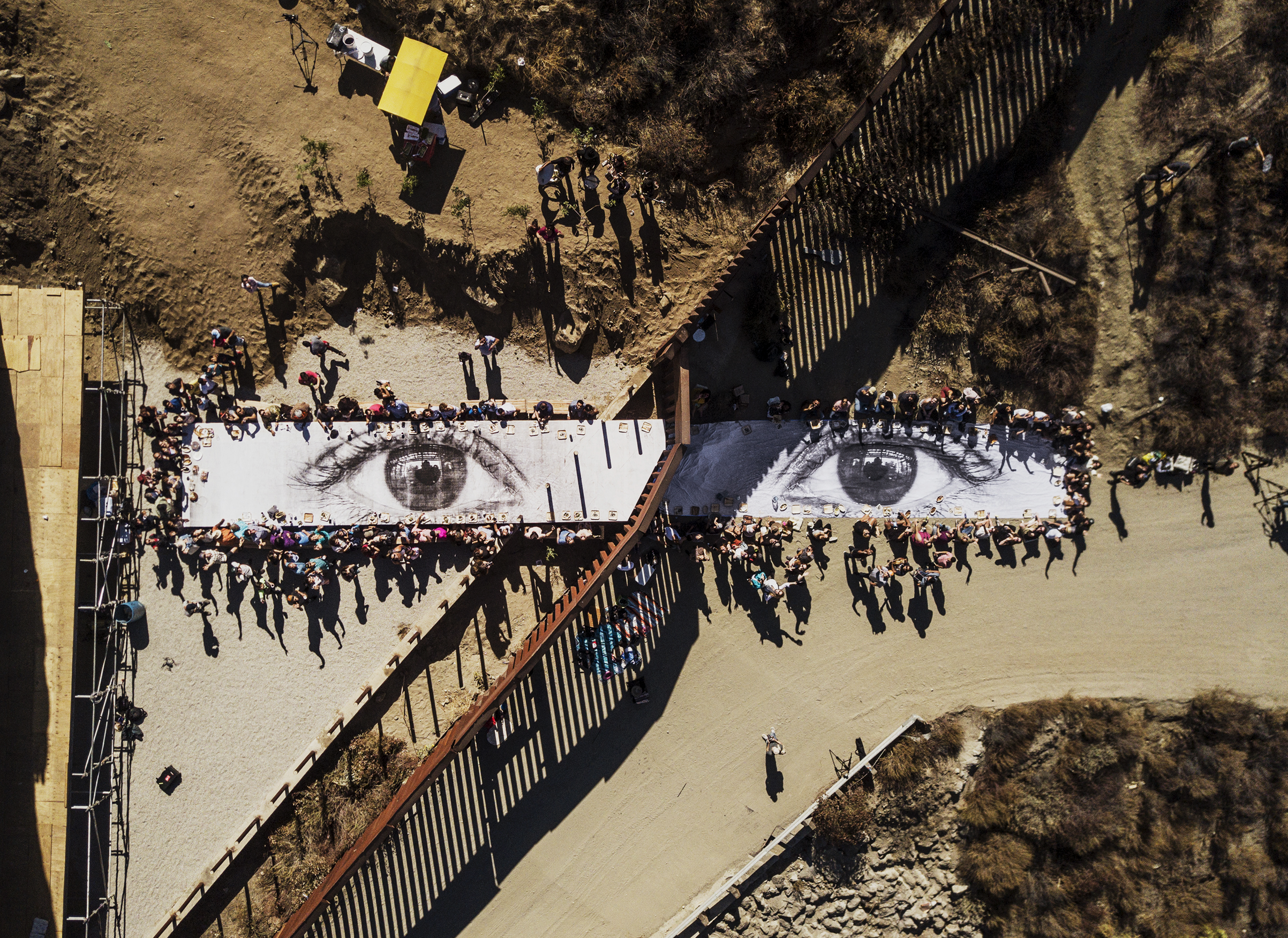 “Coming Legally” to the United States
JR/Twitter
[Speaker Notes: no visa category for “I want to live in US”
no form or fee or penalty for “I want to fix my legal status”]
Immigration Pathways
Family Unification
Unauthorized immigration
Employment
Humanitarian
Citizens: spouse, parents, minor children (no cap)


Citizens: adult children, siblings (preference category)
Employer sponsored
Overstay visa
Refugee
Asylum (once in the U.S.)
Cross border
Special person
LPR: spouse, minor and adult children
Temporary visas
U Visas/T Visas
VAWA
Diversity lottery
[Speaker Notes: How it looks now 
Not going into this]
Visa Bulletin – February 2025
First: (F1) Unmarried Sons and Daughters of U.S. Citizens. Second: (F2A) Spouses and Children of Permanent Resident; (F2B) Unmarried Sons and Daughters (21 years of age or older) of Permanent Residents Third: (F3) Married Sons and Daughters of U.S. CitizensFourth: (F4) Brothers and Sisters of Adult U.S. Citizens
Undocumented Persons’ Options
If you do not meet requirements for other visas or U.S. citizenship, options are extremely limited

There are no lines to “get in,” applications to apply for,                         or fees to pay

Lack of options lead many to “lay low” or be “in the shadows” to avoid drawing unwanted attention that may lead to deportation of that person and perhaps other family members, back to their country of origin
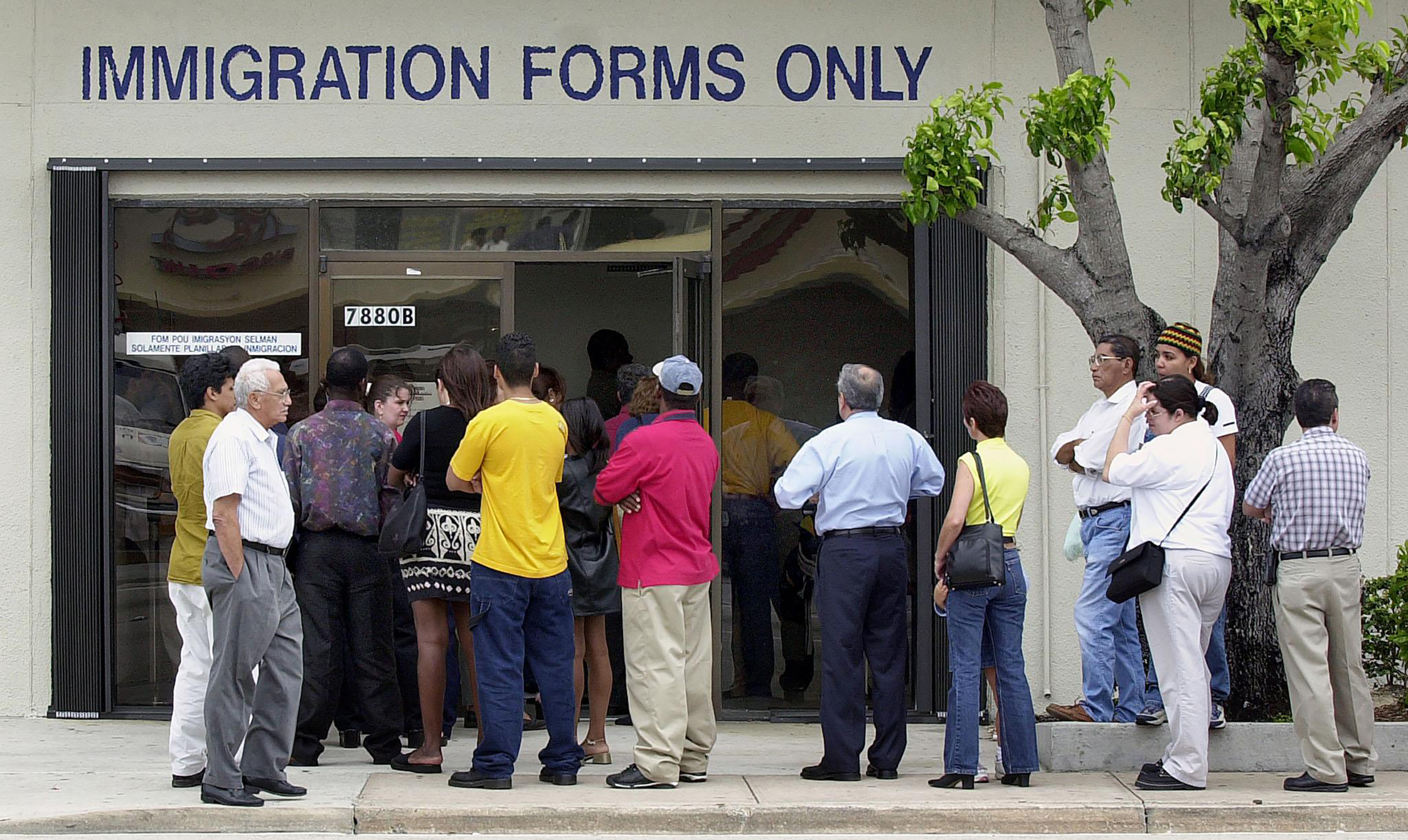 AFP/Getty Images
Who is the most at risk?
A person who is not a citizen and has criminal history
A person who has a prior deportation order
People who violated their visas or without any legal status
What rights do I have?
You have the constitutional right of the “reasonable expectation of privacy” 
The degree of protection varies by location 
House
Work 
Car
The street/ public areas
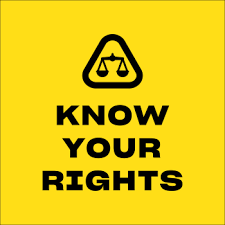 IN ANY CASE OR SITUATION
DO NOT lie or give a false name or document
DO NOT sign anything
REMAIN SILENT except to ask for a lawyer. 
 If the arrest takes place in the home, let the officer know of any children and anyone who has a medical condition requiring care.
How can I prepare my family?
Talk to your family members about a plan
If you have minor children – arrange for their care 
○ Limited power of attorney forms can be helpful (state specific)
○ Have emergency contact/caretaker aware of medications or medical needs of children
○ Communication with school about alternate caretaker
○ Collect important documents for children
Have family members memorize important phone numbers
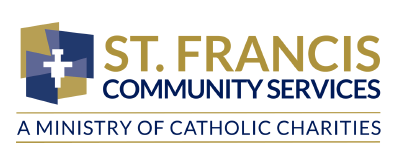 QUESTIONS?